บทที่ 17
あした新宿で会う？
しんじゅく
พรุ่งนี่เจอกันที่ชินจุกุไหม
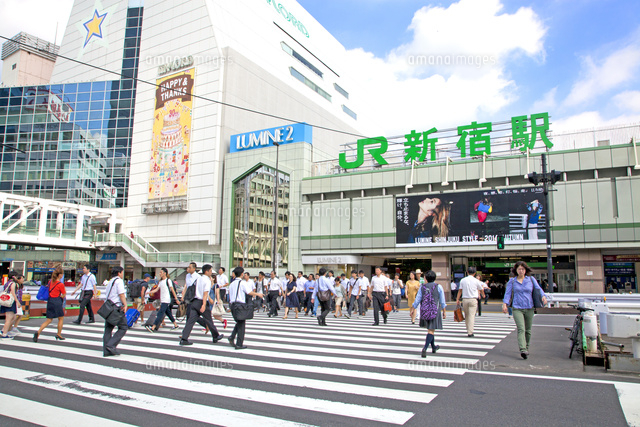 [Speaker Notes: ให้เดาก่อน  
อธิบายไวยากรณ์ตั้งแต่ตอนนี้เลย ว่าข้างหลังต้องลงท้ายด้วย คำนาม   ซึ่งการเติม โคโตะ ทำให้เวิร์บเป็นคำนาม แล้วค่อยให้เด็กดูโมเดหลุ]
普通形 รูปธรรมดา
ふ    つう  けい
あした　がっこうへいく
えいがをみる
いそがしい
ひまだ
にちようびだ
普通形 รูปธรรมดา
ふ    つう  けい
รูปธรรมดาของคำกริยา คำคุณศัพท์ และคำนามในภาษาญี่ปุ่นนั้นจะนำมาใช้อยู่ข้างหน้าไวยากรณ์ต่างๆ และใช้ในการพูดคุยกับเพื่อน หรือคนสนิท
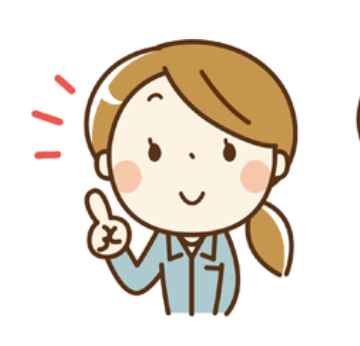 รูปธรรมดา（ふつうけい）ของคำกริยา
た
た
た
た
食べる
食べない
食べた
食べなかった
た
じしょけい
た
ないけい
た
たけい
た
なかったけい
รูปธรรมดา（ふつうけい）ของ ADJい
おいしい
แค่ตัดですออก!
おいしくない
おいしかった
おいしくなかった
รูปธรรมดา（ふつうけい）ของ ADJな
ひまだ
เปลี่ยนです➡だ
ひまじゃない
ตัดです
เปลี่ยนでした➡だった
ひまだった
ひまじゃなかった
ตัดです
รูปธรรมดา（ふつうけい）ของคำนาม
ผันเหมือนADJな !
がくせいだ
がくせいじゃない
がくせいだった
がくせいじゃなかった
れんしゅう
練習しよう

แบบฝึก L.17 & L.18
บทที่ 18-1
ねるまえに、おふろにはいります。
ก่อนนอนจะแช่โอะฟุโระ
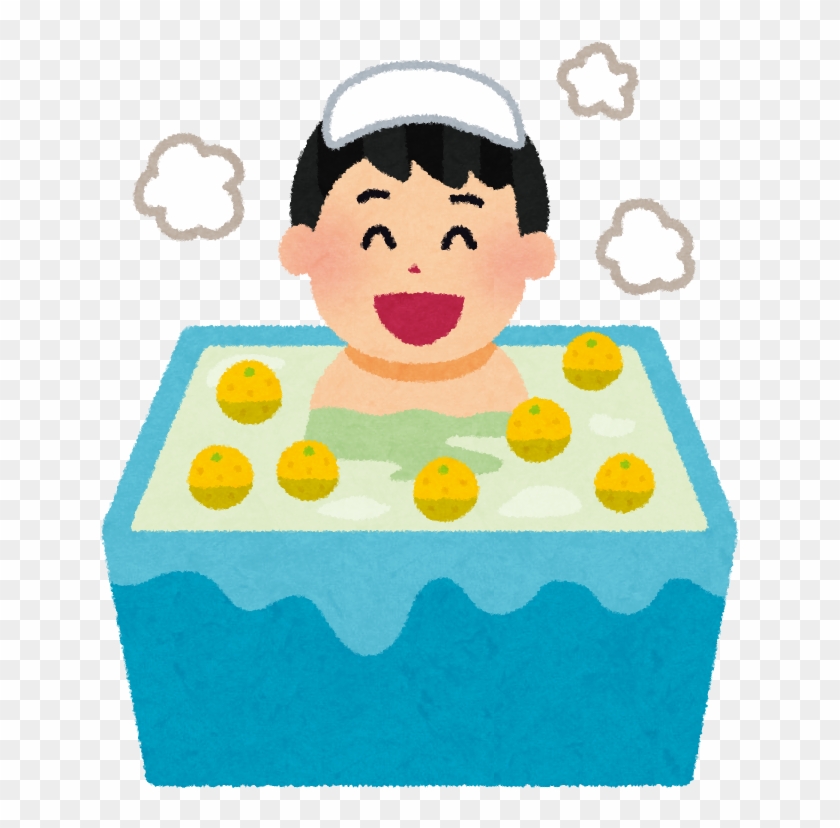 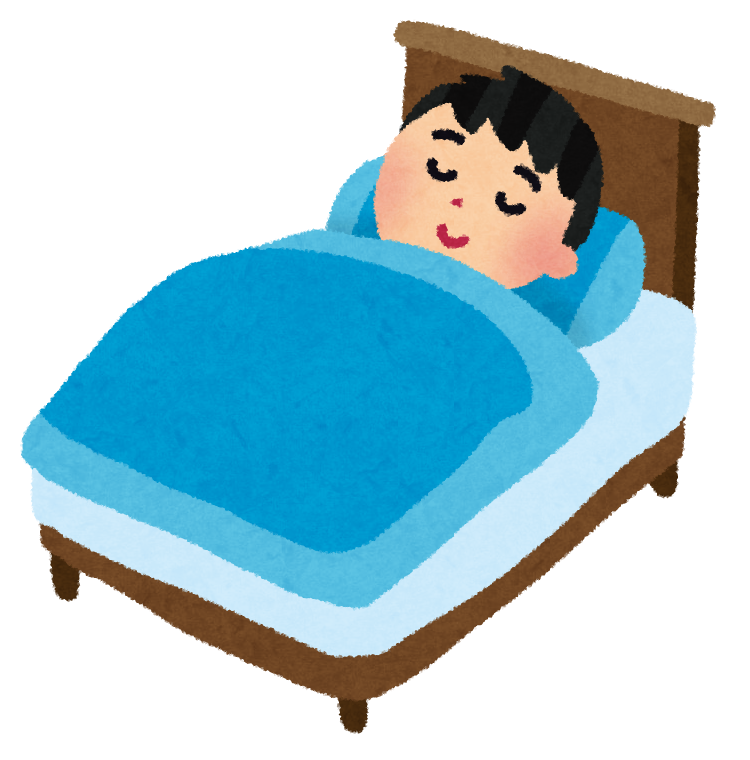 例文：ประโยคตัวอย่าง
Nの    
 V.dic
まえに、～。  ก่อนที่จะ...
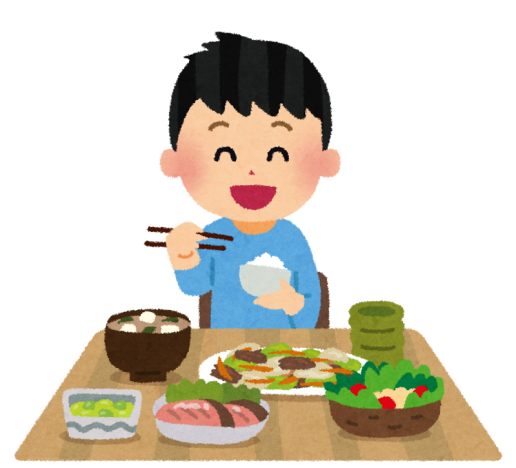 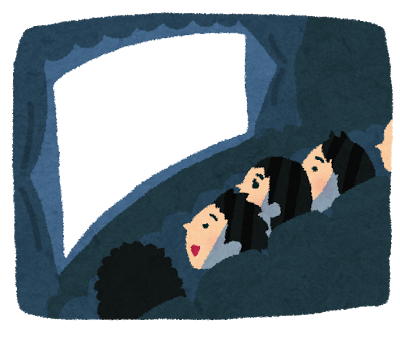 しょくじのまえに、えいがを　見ます。
例文：ประโยคตัวอย่าง
Nの    
 V.dic
まえに、～。  ก่อนที่จะ...
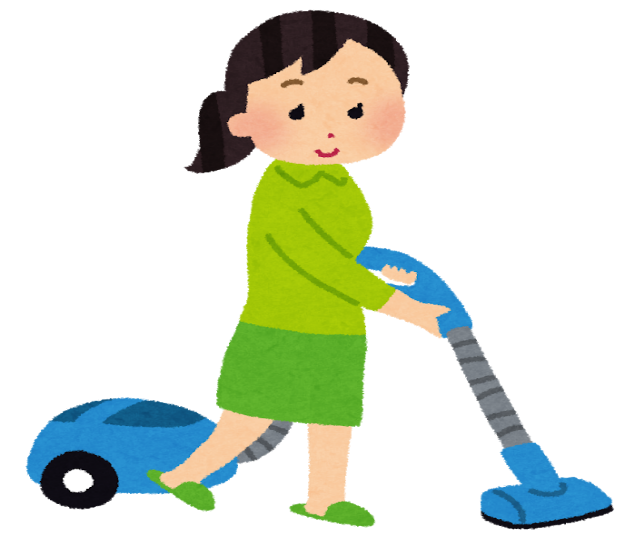 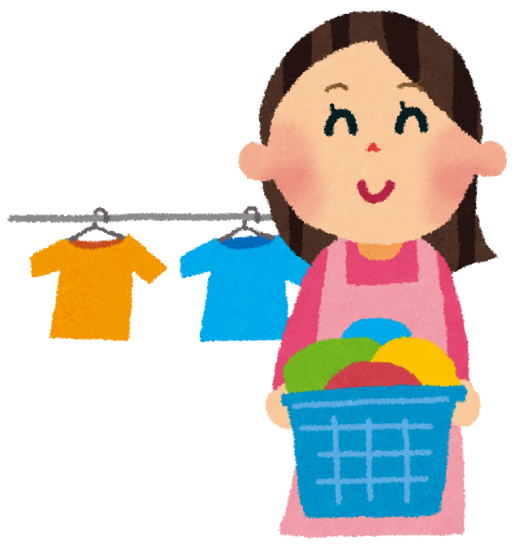 せんたく
のまえに、
そうじします。
例文：ประโยคตัวอย่าง
Nの    
 V.dic
まえに、～。  ก่อนที่จะ...
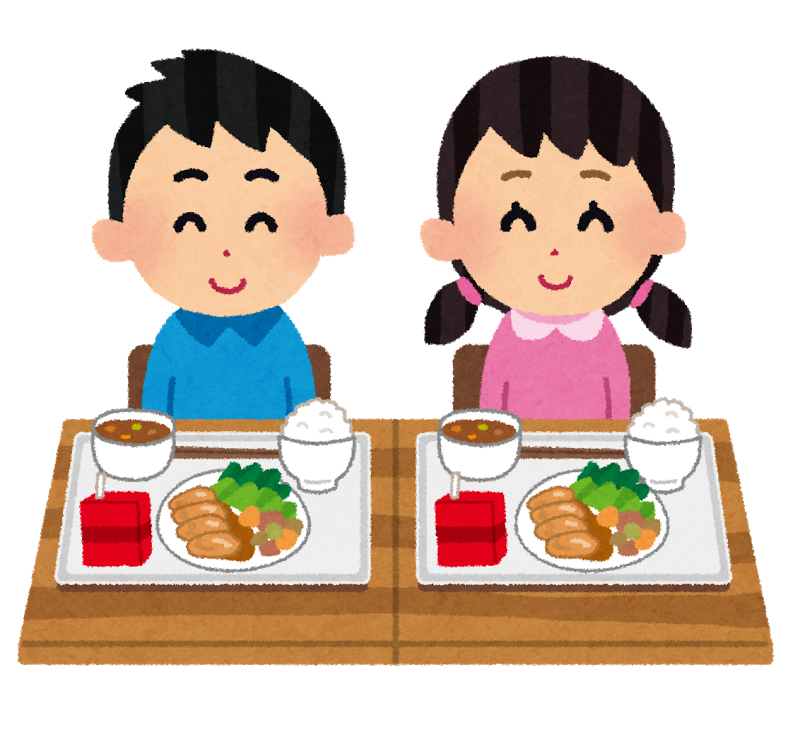 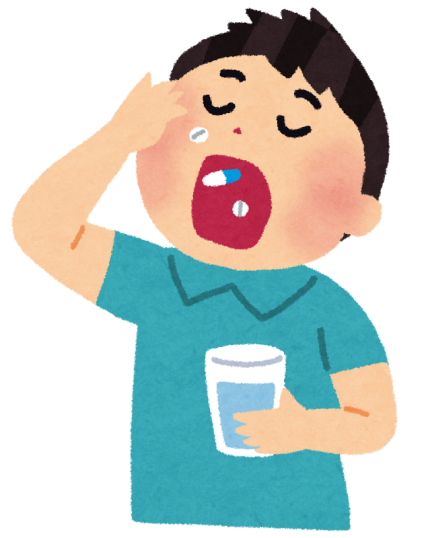 くすり    の
はん    た
ご飯を食べる
薬を飲みます
まえに、
例文：ประโยคตัวอย่าง
Nの    
 V.dic
まえに、～。  ก่อนที่จะ...
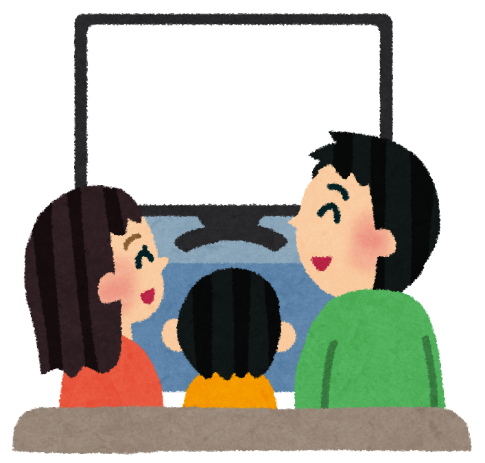 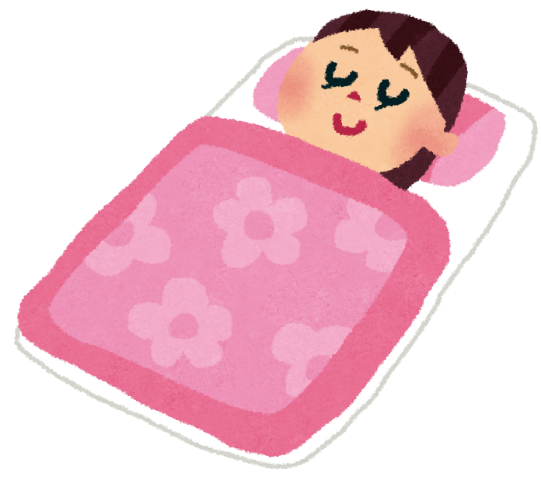 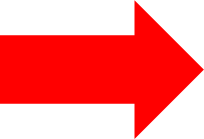 ねる
まえに、
テレビをみます。
れんしゅう
練習しよう

แบบฝึก L.17 & L.18
บทที่ 18-2
がっこうへくるとき、えきでリーさんに会いました。
ตอนมาโรงเรียนเจอคุณลีที่สถานี
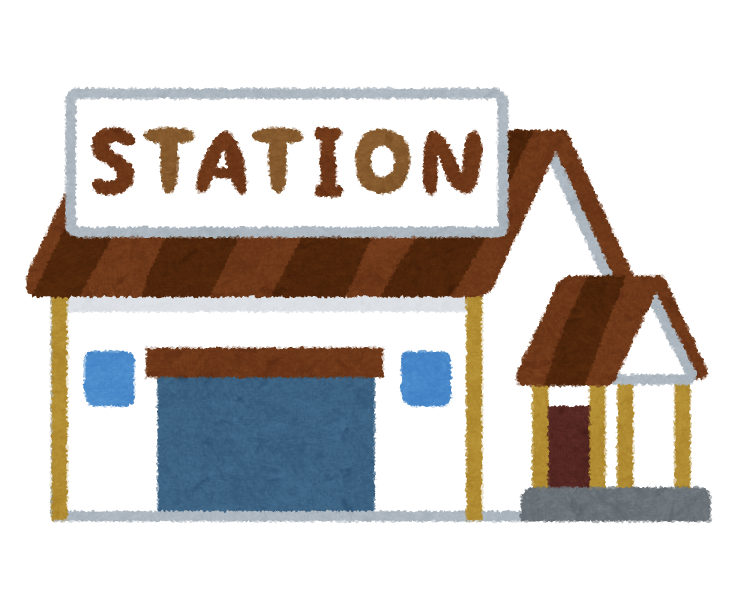 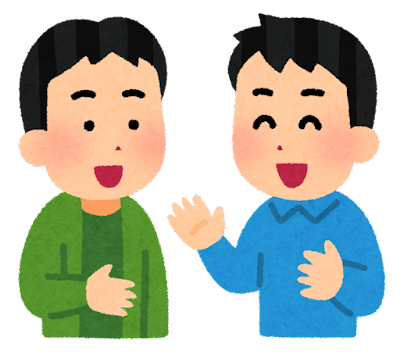 ตอนที่.......  /  เวลาที่.........
こどもの
(N)
ひまな
(Adjな)
とき
(Adjい)
さびしい
いえをでる
(V.Plain Form)
さいふをわすれた
しゅくだいをしなかった
例文：ประโยคตัวอย่าง
1）びょうきの　とき、うちでねます。
         　　ひまな
あたまがいたい
2）かいしゃへいくとき、リーさんにあいました。
3）じゅぎょうがおわったとき、やまだ先生にあいました。
4）ねているとき、じしんがありました。
れんしゅう
練習しよう

แบบฝึก L.17 & L.18